Etwinning presentation 
From Banino Poland
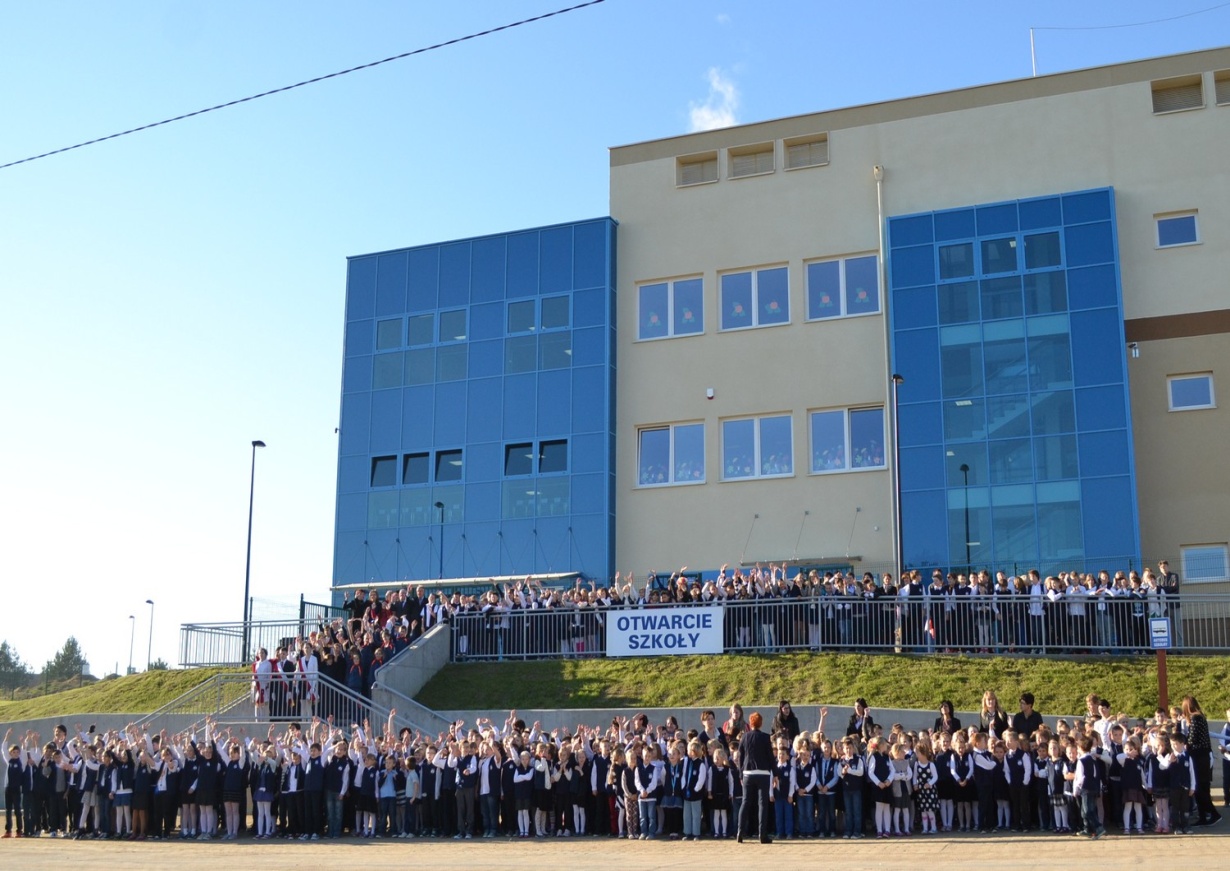 Hello! Nice to meet you!!!
Here we are together! 
We are 4d from Primary School in Banino.
These are our photos and pictures
Try to guess where we are! Good luck!
PHOTO 1Julia Małgosia Mateusz Piotrek
PHOTO 2Marta Marysia Mateusz Piotrek KingaWiktoria Piotrek Michał
PHOTO 3Arek Klaudia Tomek Zosia Julia Natalia Basia
PHOTO 4Oskar Igor Julek Julia